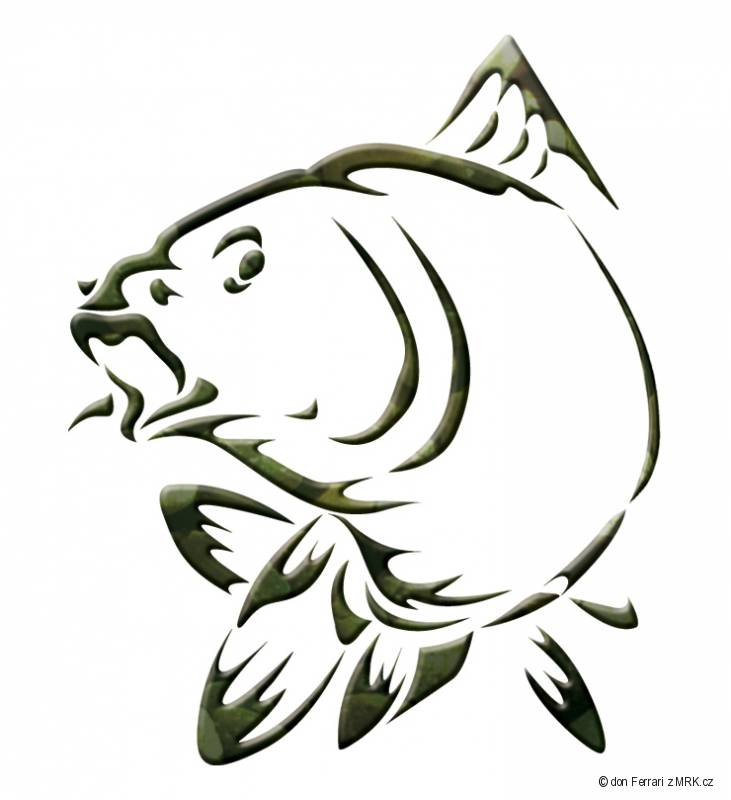 RYBÁŘSKÉ ZÁVODY MLÁDEŽE
NA REVÍRU MORAVA 10 A / MAŘACKÉ
25.4.2015
              Prezentace startující od 7 – 8 hod.
              Začátek závodů  v 8 hod do 12 hod.
              Vyhlášení výsledků 12.30 hod.
 
       Ceny,občerstvení a krásné počasí zajištěno.
VÝBOR MRS, o.s. MO UH. HRADIŠTĚ